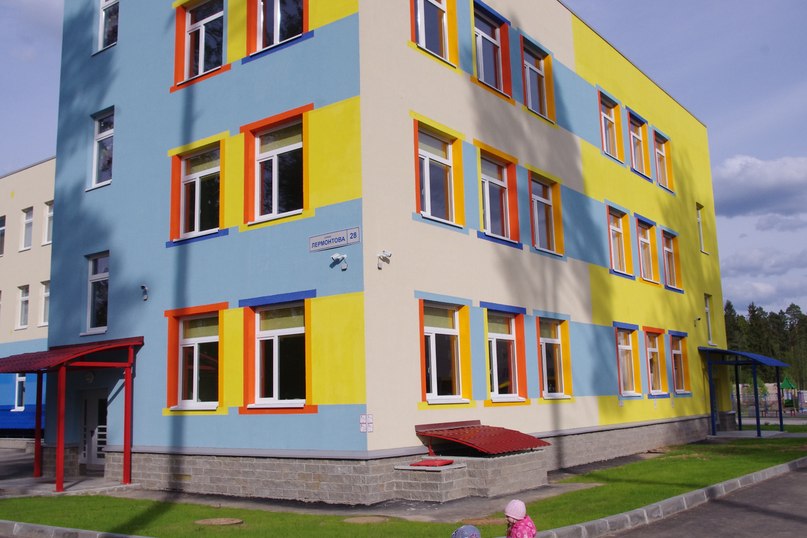 МБДОУ № 54
Учитель-логопед:
Гадаборшева 
Милана Хусеновна
И так! 
Добро пожаловать 
в логопедический кабинет!!!
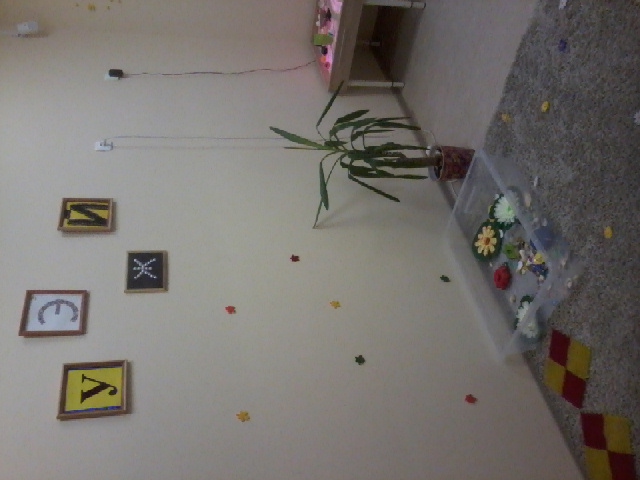 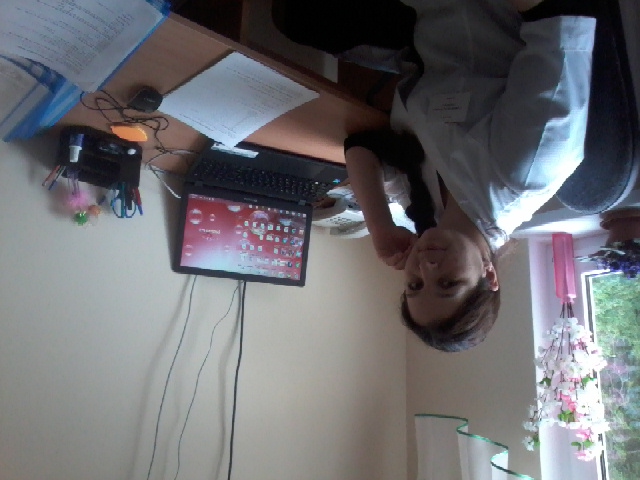 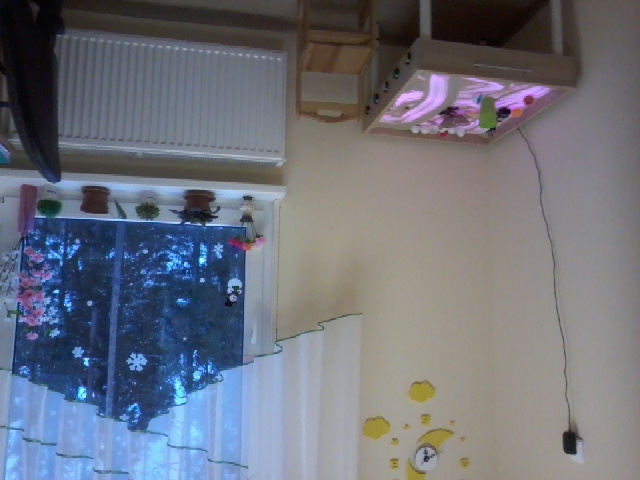 Зоны логопедического кабинета:
Зона коррекции звукопроизношения 
Образовательная зона 
Методическая зона 
Информационная зона 
Зона ТСО 
Сенсомоторная зона 
Игровая
Зона коррекции звукопроизношения
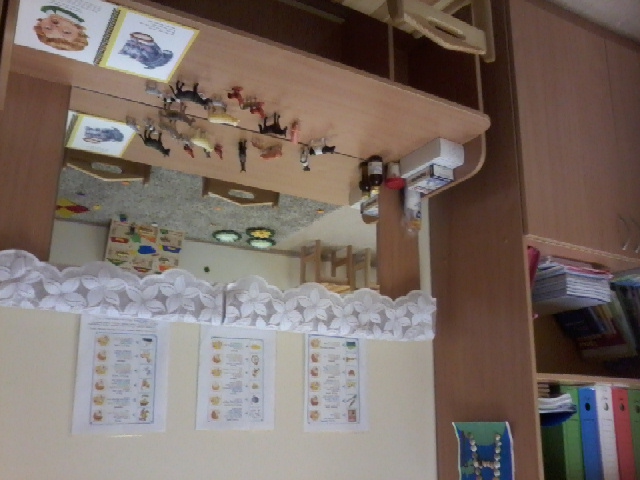 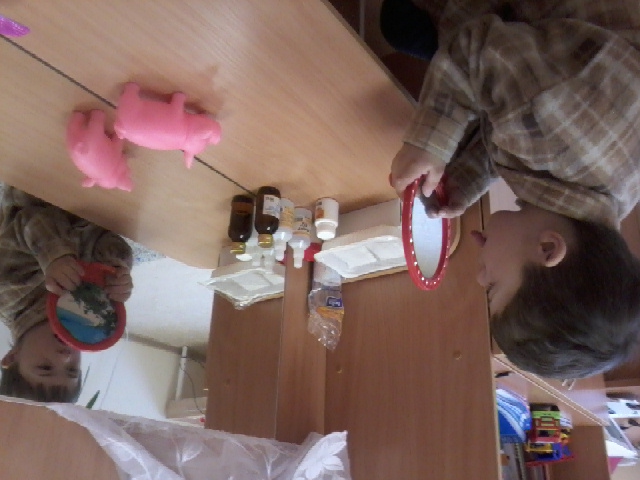 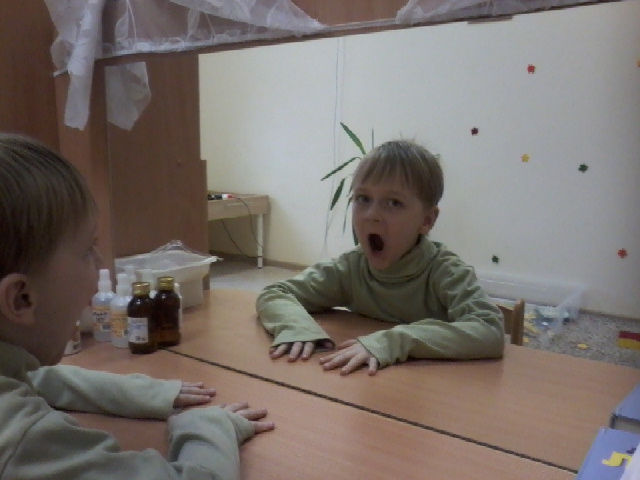 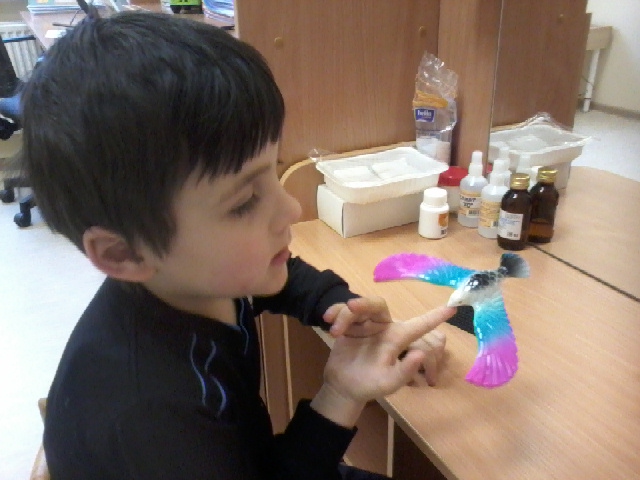 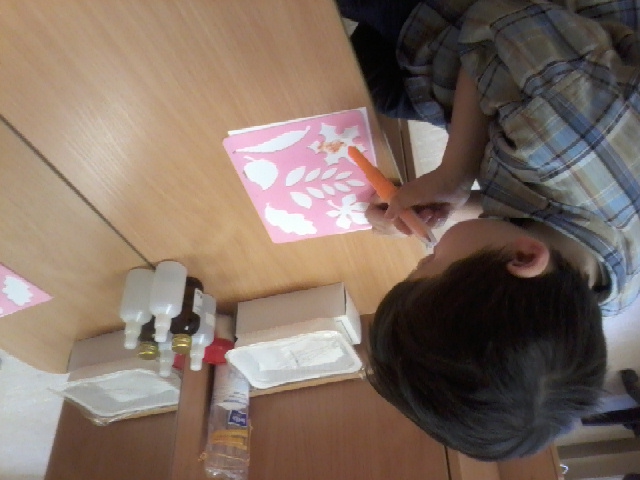 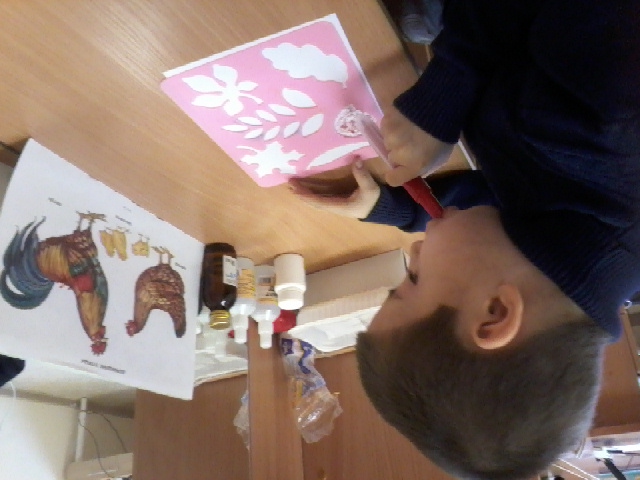 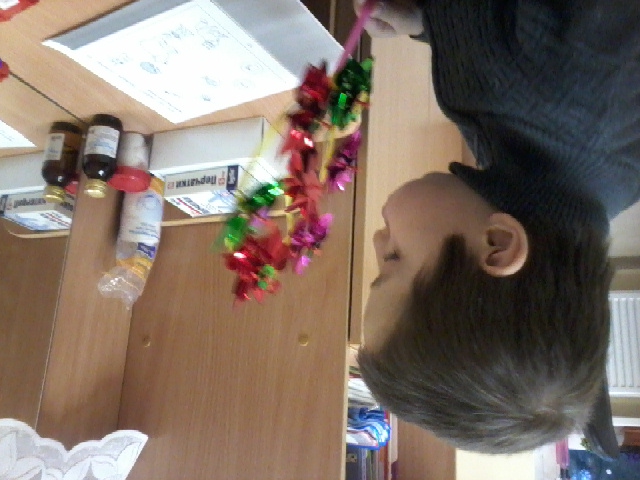 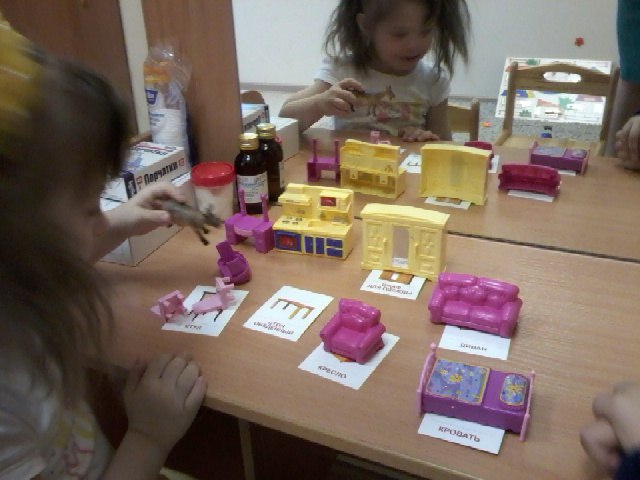 Образовательная зона
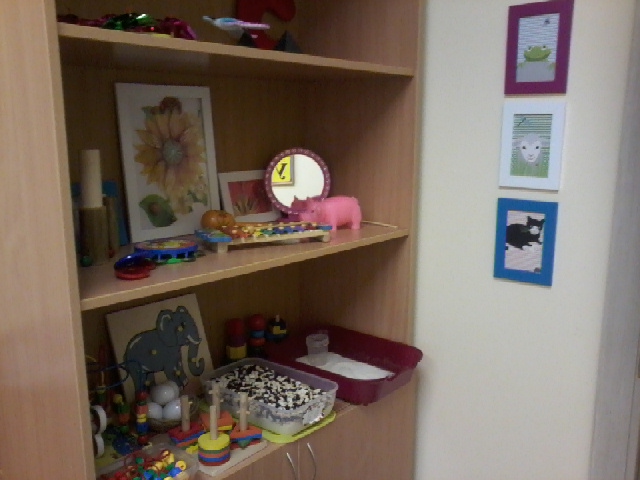 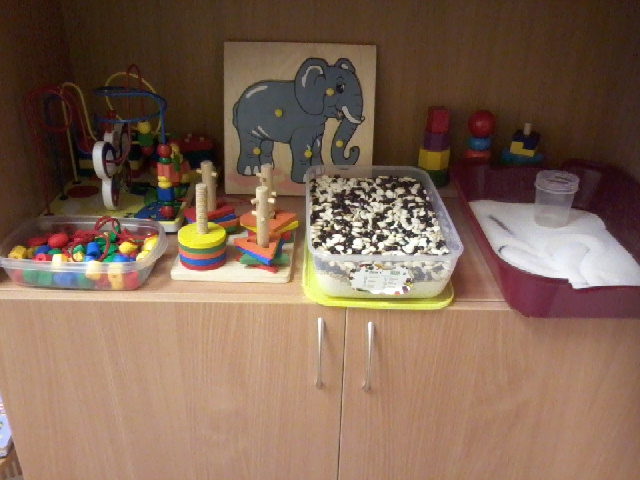 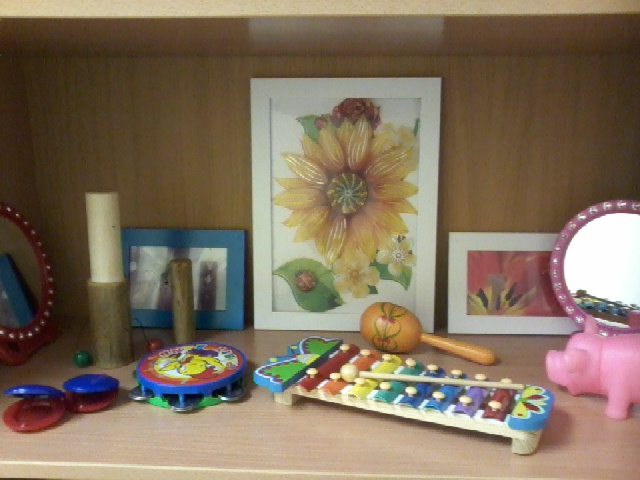 Методическая зона
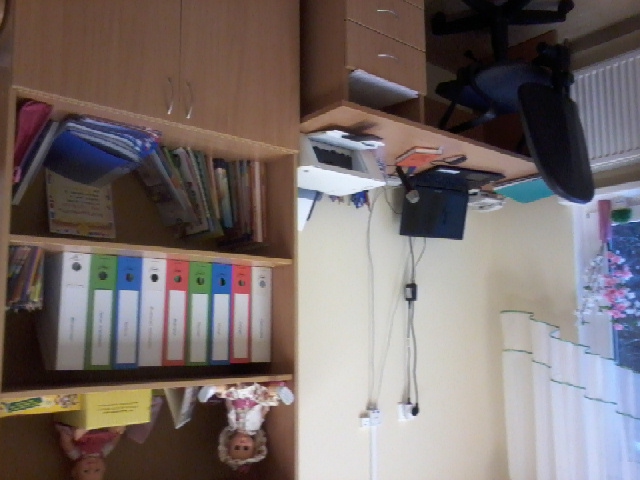 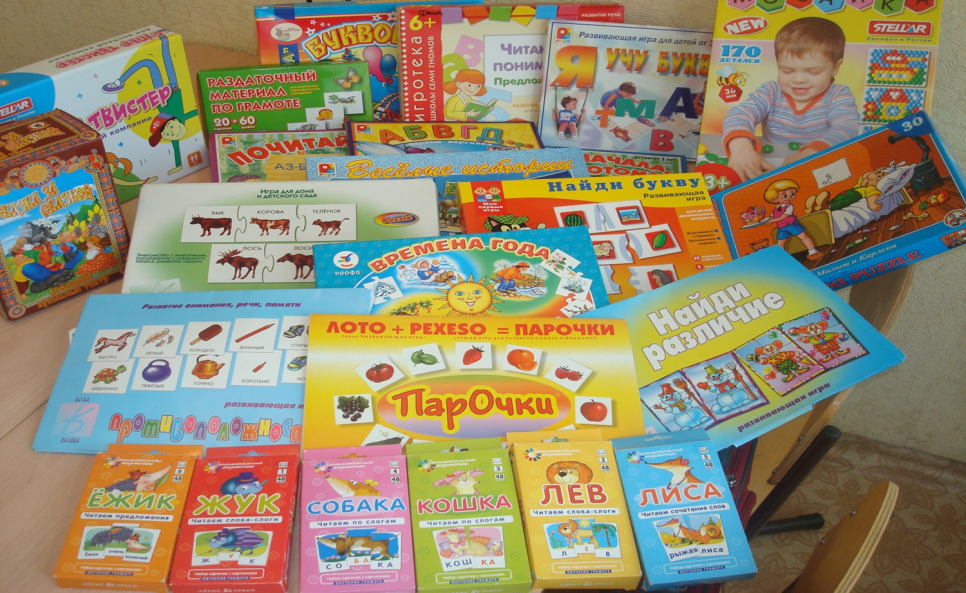 Зона ТСО
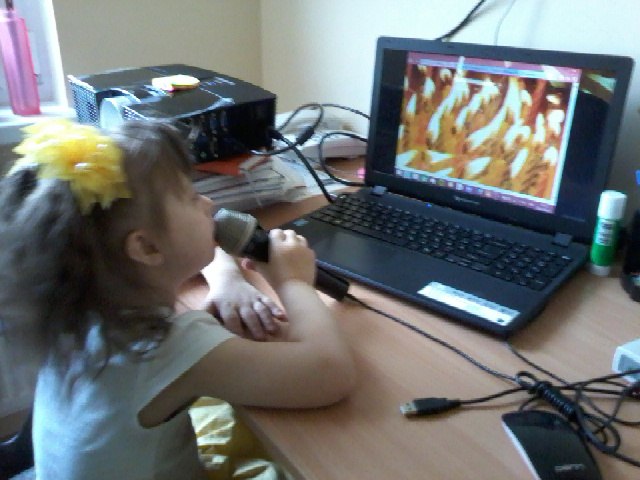 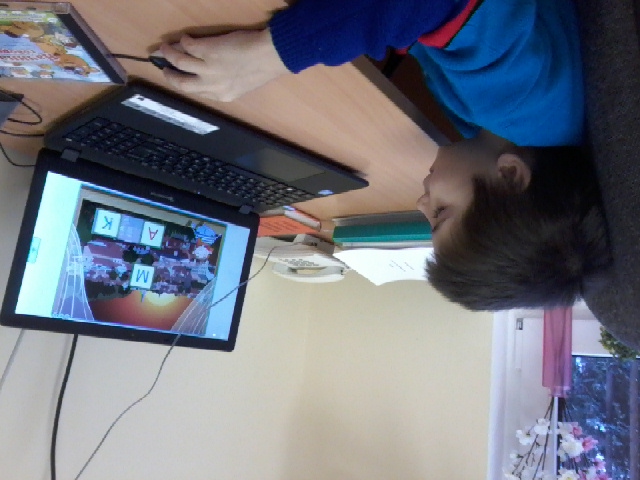 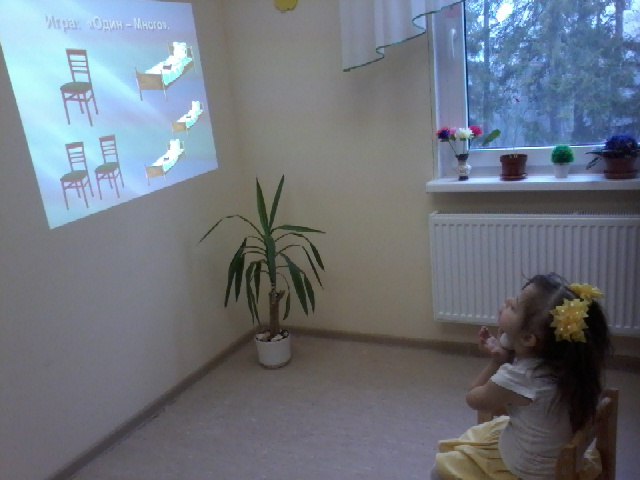 Сенсомоторная зона
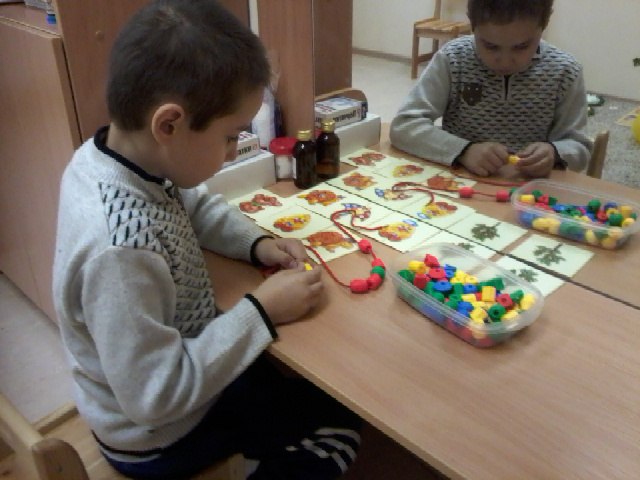 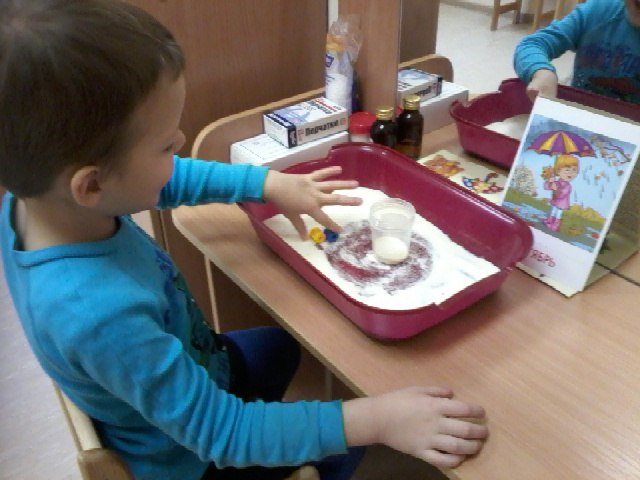 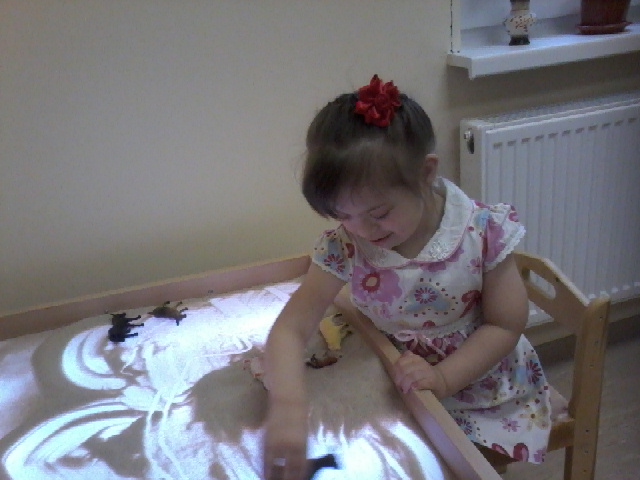 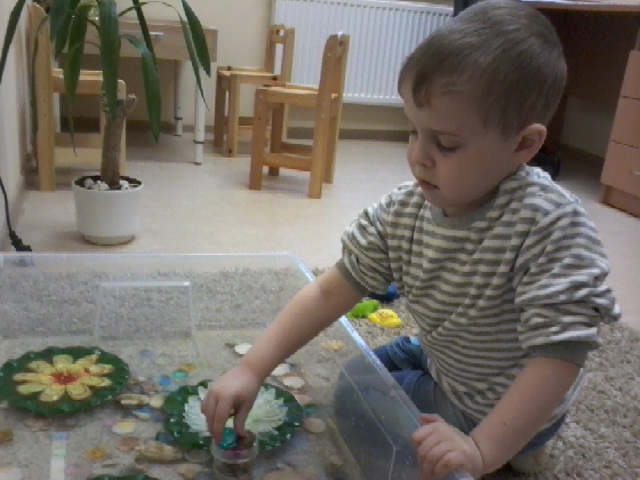 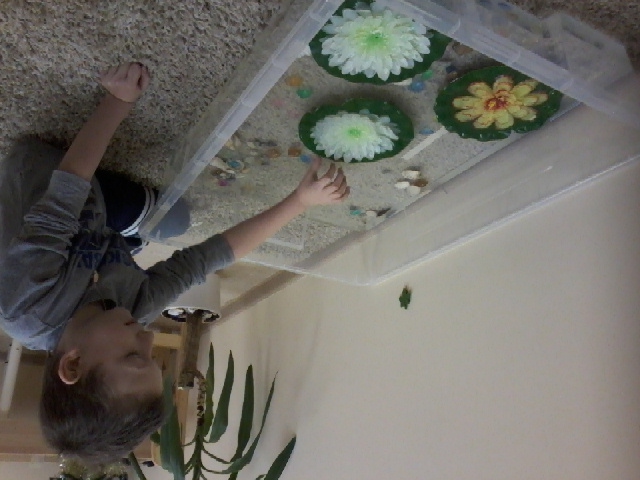 Игровая зона
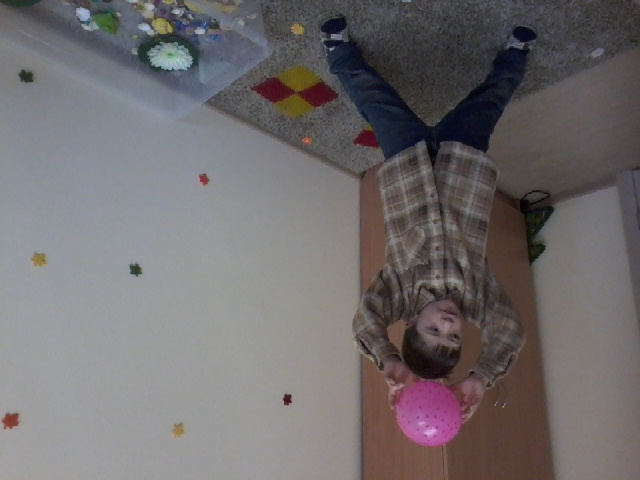 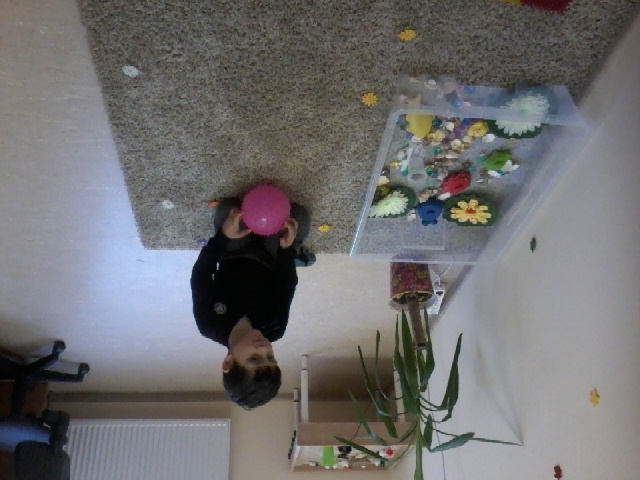 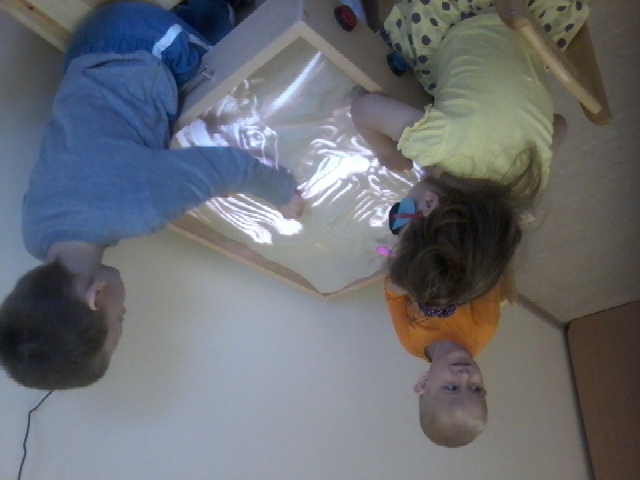 СПАСИБО ЗА ВНИМАНИЕ!!!